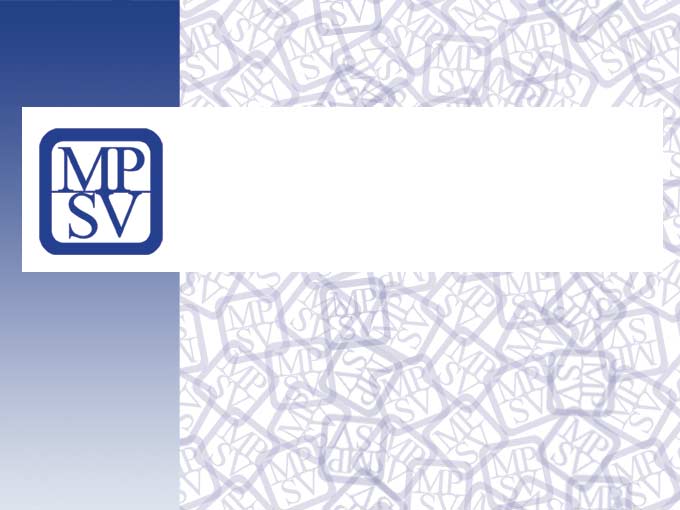 Stálá komise MPSV pro adaptaci a integraci osob s dočasnou ochranou
Nový systém posuzování zdravotního stavu pro účely humanitární dávky
Mgr. Michal Novák, ředitel odboru odvolání a správních činností nepojistných dávek a LPS
Mgr. Petra Rambousková, vedoucí oddělení správních činností nepojistných dávek a koncepce LPS
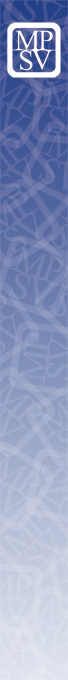 Obsah
Lex Ukrajina 
Pozměňovací návrh k Lex Ukrajina
Inspirace německým modelem posuzování
Nový model posuzování
2
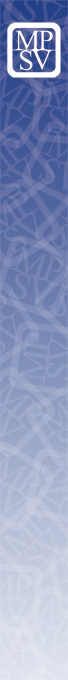 1. Lex Ukrajina
v návaznosti na ozbrojený konflikt, který se od 24. února 2022 odehrává na území Ukrajiny v důsledku invaze vojsk Ruské federace, čelila ČR významné migrační vlně
bylo nezbytné okamžitě přijmout legislativní změny tak, aby bylo možné zajistit uprchlíkům z Ukrajiny základní životní podmínky
předpokladem bylo legalizovat pobyt těchto osob na našem území → institut dočasné ochrany
byly vydány následující právní předpisy tzv. „Lex Ukrajina“:
→ zákon č. 65/2022 Sb., o některých opatřeních v souvislosti s ozbrojeným konfliktem na území Ukrajiny vyvolaným invazí vojsk Ruské federace 
→ zákon č. 66/2022 Sb., o opatřeních v oblasti zaměstnanosti a oblasti sociálního zabezpečení v souvislosti s ozbrojeným konfliktem na území Ukrajiny vyvolaným invazí vojsk Ruské federace 
→ zákon č. 67/2022 Sb., o opatřeních v oblasti školství v souvislosti s ozbrojeným konfliktem na území Ukrajiny vyvolaným invazí vojsk Ruské federace
účinnost zákonů od 21. března 2022
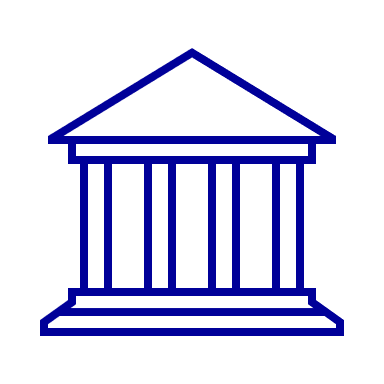 3
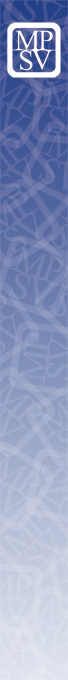 1. Lex Ukrajina
humanitární dávka
určena občanům Ukrajiny, kteří přišli do ČR z důvodu válečného konfliktu
podmínky nároku se postupně měnily/zpřísňovaly
příspěvek na životní potřeby a zároveň příspěvek na bydlení
zohledňují se veškeré příjmy a případné úspory žadatele a společně posuzovaných osob, jedna dávka
odvíjí se od životního a existenčního minima
speciální úprava zranitelných osob
dávka nenáleží, je-li osobě bezplatně poskytnuta celodenní strava, základní prostředky osobní hygieny a ubytování
dávku administruje Úřad práce (ÚP) ve zjednodušeném řízení (vyloučen správní řád), elektronicky
4
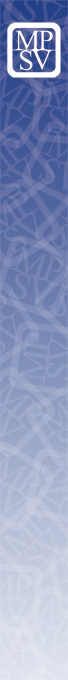 1. Lex Ukrajina
aktuální právní úprava ve vztahu k posuzování osob se zdravotním postižením
od 1. července 2023 zavedena speciální úprava pro osoby se zdravotním postižením tak, aby tyto osoby mohly dostat vyšší dávku → dva způsoby

 na základě doložených podkladů z Ukrajiny (invalidita, průkaz osvědčující zdravotní postižení, který byl vydán na Ukrajině) → pokud osoba nevlastní → 

žádost o uznání za osobu zdravotně postiženou Institutem posuzování zdravotního stavu (IPZS) → speciální úprava posuzování zdravotního stavu → postupuje se obdobně jako pro účely průkazu osoby se zdravotním postižením
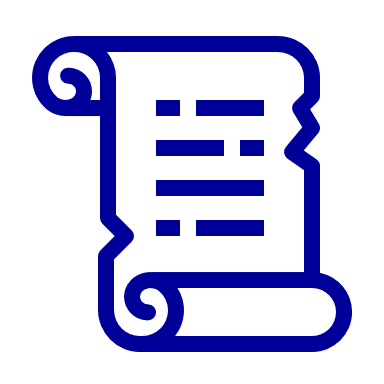 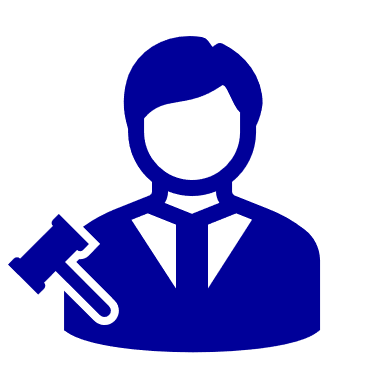 5
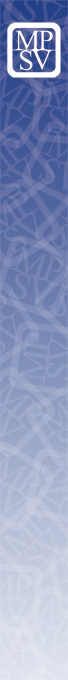 2. Pozměňovací návrh Lex Ukrajina
legislativní proces
novela Lex Ukrajina Ministerstva vnitra předložena do Poslanecké sněmovny dne 12. června 2024 → ST 727
na MPSV byl připraven pozměňovací návrh upravující nový způsob posuzování, který byl uplatněn ve druhém čtení dne 22. října 2024
pozměňovací návrh byl projednán Výborem pro sociální politiku dne 7. listopadu 2024
ST zařazen k třetímu čtení na schůzi od 19. listopadu 2024
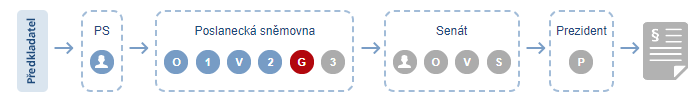 6
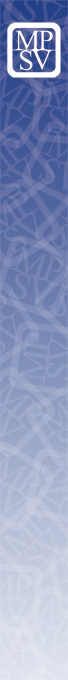 2. Pozměňovací návrh Lex Ukrajina
navrhovaná právní úprava ve dvou krocích
od 1. ledna 2025 (ST 727/0)
osobám se zdravotním postižením (na základě dokladů či posouzením ze strany IPZS) by se dávka (již nyní 1,5 násobek oproti „základu“) dále navýšila o 6 600 Kč u osob do 18 let věku a 4 400 Kč u osob nad 18 let věku
dočasné řešení dalšího zvýšení podpory těmto osobám, a to i v návaznosti na stávající podporu ukrajinských dětí ze strany UNICEF 

od 1. července 2025 (ST 727/3 → PN)
zavedení nového systému posuzování zdravotního stavu
zvýšení humanitární dávky pouze na základě posudku IPZS a rozhodnutí ÚP
komplexní posouzení funkčního dopadu zdravotního postižení na soběstačnost osoby podle předem definovaného způsobu hodnocení omezení soběstačnosti  
diferenciace v přiznání výše humanitární dávky podle dvou parametrů:
věk osoby (cizinci do 18 let věku a od 18 let věku)
stupeň (tíže) omezení soběstačnosti
7
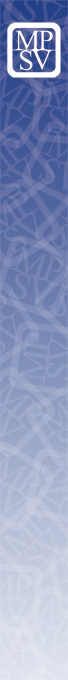 3. Inspirace německým modelem posuzování
zahraniční spolupráce
MPSV je členem EUMASS a v rámci této spolupráce mělo možnost se seznámit s různými systémy posuzování ze zahraničí
na zahraničních služebních cestách do Německa byla diskutována problematika posuzování soběstačnosti osob
klíčové cesty zahrnovaly návštěvy následujících institucí:
Medizinischer Dienst Bund (MDB) v Essenu – tato instituce se na spolkové úrovni zabývá posuzováním zdravotního stavu pro účely dávek dlouhodobé péče a nemocenského pojištění
GKV-Spitzenverband v Berlíně – zastřešuje pokladny dlouhodobé péče
Deutsche Rentenversicherung Bund v Berlíně – tato instituce se zaměřuje na důchodové pojištění
→ získány podrobné a aktuální informace o německém systému pojištění dlouhodobé péče, nemocenského a důchodového pojištění, včetně dávek spojených s těmito systémy a posuzování zdravotního stavu pro jednotlivé dávky
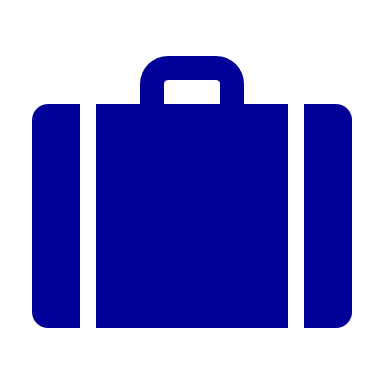 8
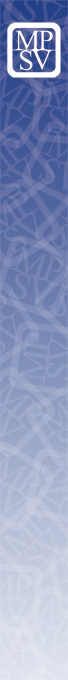 3. Inspirace německým modelem posuzování
důvody inspirace německým modelem
německý model má nejen žádoucím způsobem nastavena kritéria u duševních poruch a poruch chování, ale také komplexně nastavena kritéria ve vztahu k onemocněním ostatního typu
kritéria posuzování vycházejí z dlouhodobého celosvětového výzkumu
posouzení provádějí v přirozeném sociálním prostředí nelékařští zdravotničtí pracovníci → u nás se „ONZP“ již osvědčili u příspěvku na péči
lhůta pro posouzení je 25 pracovních dnů → rychlost
posuzuje se 6 modulů s rozpadem do dílčích aktivit
hodnotí se soběstačnost, převážná soběstačnost, převážná nesoběstačnost a nesoběstačnost
výsledkem je počet bodů → míra omezení soběstačnosti
využívá se IT systém, díky kterému lze výsledek posouzení vyhodnotit na místě a s tímto výsledkem žadatele rovnou seznámit


německý model posuzování se jeví jako využitelný pro svou komplexnost a rychlost posouzení
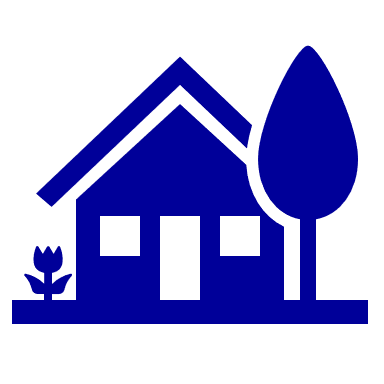 9
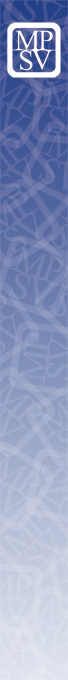 4. Nový model posuzování
procesní stránka nového posuzování
žádost o posouzení zdravotního stavu osoba podává u IPZS, elektronicky (ePortál ČSSZ)
žádost obsahuje kontaktní údaje ošetřujících lékařů v ČR, lze přiložit podklady k posouzení v českém jazyce
ONZP provádí posouzení omezení soběstačnosti ve vlastním sociálním prostředí osoby (osoba musí umožnit vstup, domácnost x zařízení)
osoba může být vyzvána k podrobení se odbornému vyšetření či další součinnosti s IPZS
platnost posudku může být časově omezena
IPZS vyhotoví posudek do 30 pracovních dnů od podání žádosti o posouzení, posudek zasílá osobě nejpozději následující pracovní den po jeho vyhotovení a ÚP odesílá výsledek posouzení
ÚP zohlední výsledek posouzení v probíhajícím řízení o dávce, resp. v řízení, které bude zahájeno na základě uznání osoby za osobu s omezením soběstačnosti
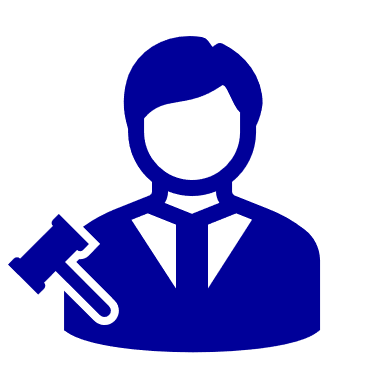 10
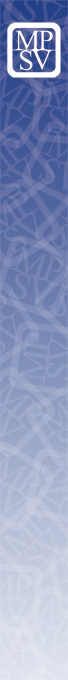 4. Nový model posuzování
posudková kritéria
osoba s omezením soběstačnosti má nárok na dávku dle stanoveného stupně omezení soběstačnosti
osoba s omezením soběstačnosti = osoba starší jednoho roku, která v důsledku DNZS vyžaduje pomoc jiné fyzické osoby při zvládání činností a schopností v oblastech vymezených zákonem v rozsahu odpovídajícímu alespoň stupni 1 omezení soběstačnosti
DNZS → nepříznivý zdravotní stav, který podle poznatků lékařské vědy trvá nebo má trvat déle než jeden rok
hodnocené oblasti
mobilita (váha 10 %)
kognitivní a komunikační schopnosti [váha spolu s c) 15 %]
chování a psychické problémy [váha spolu s b) 15 %]
péče o vlastní osobu (váha 40 %)
zvládání a soběstačnost při zvládání nároků a zátěže způsobených nemocí nebo léčbou (váha 20 %)
organizace každodenního života a sociálních kontaktů (váha 15 %)
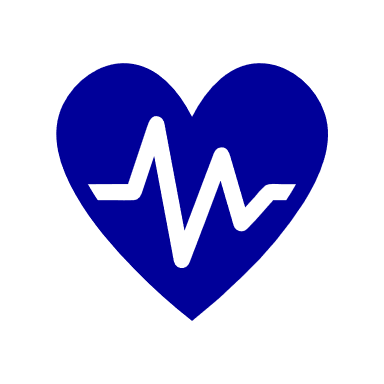 11
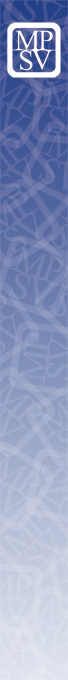 4. Nový model posuzování
posudková kritéria
u osoby do 18 let věku se míra omezení soběstačnosti posuzuje srovnáním se soběstačností u zdravých osob stejného věku → nepřihlíží se k potřebě péče plynoucí z věku a stupně biopsychosociálního vývoje
děti mladší jednoho roku se neposuzují → jsou vždy plně závislé
dle stanovené celkové míry omezení soběstačnosti se osoba zařadí do jednoho z pěti stupňů omezení soběstačnosti
hodnotí se funkční dopad DNZS na soběstačnost a musí zde být příčinná souvislost pozbytí schopností ve vztahu k DNZS, funkční schopnosti se hodnotí s využíváním běžně dostupných pomůcek a zda je zvládání činností a schopností v přijatelném standardu, tj. způsobu běžném a obvyklém bez potřeby každodenní pomoci jiné osoby
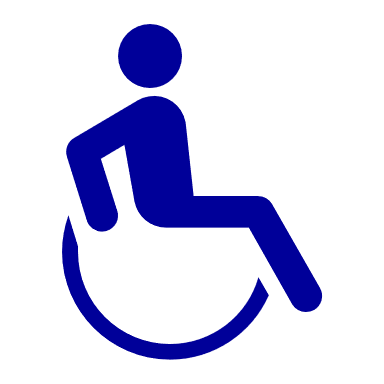 12
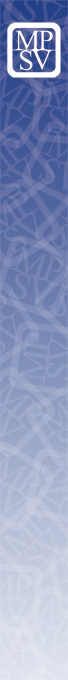 4. Nový model posuzování
stupně omezení soběstačnosti ve vztahu k navýšení dávky
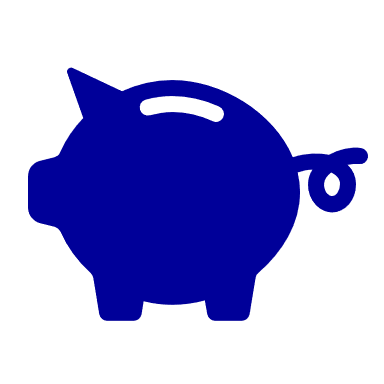 13
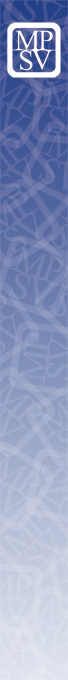 4. Nový model posuzování
dílčí kritéria posuzování míry soběstačnosti
kritéria a podrobný postup uvedeny v příloze k zákonu

příklad - Mobilita
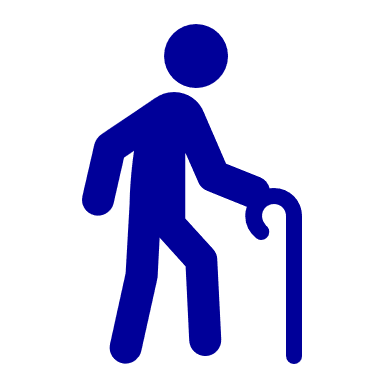 Zvláštní soubor potřeb v rámci mobility
14
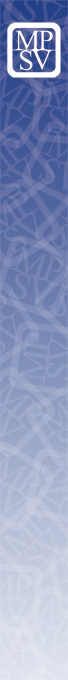 4. Nový model posuzování
přechodná ustanovení
osoby se zdravotním postižením, které pobírají navýšenou dávku dle dosavadního schématu, mají od 1. července 2025 tři měsíce na podání žádosti o nové posouzení → bez podání žádosti v této lhůtě nárok na navýšení dávky zanikne
IPZS má od 1. července 2025 celkem 12 měsíců na posouzení těchto žádostí
dokud nebude vydáno nové posouzení, osoba je vyplácena jako doposud
nedokončená posouzení k 1. červenci 2025 dokončí IPZS dle nové právní úpravy, nová žádost se nepodává



pozdější účinnost nutná kvůli připravenosti IT a ČSSZ/IPZS
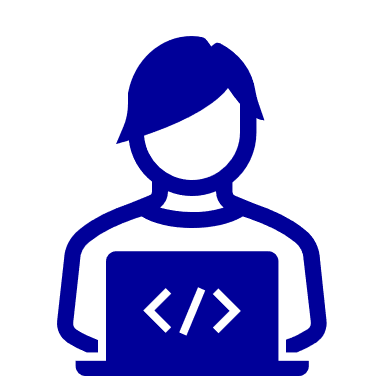 15
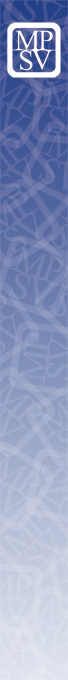 Děkuji za pozornost